Kraak de Code
Koen Stulens
Kraak de Code
9 + 5 = 2
Kraak de Code
9 + 5 = 2
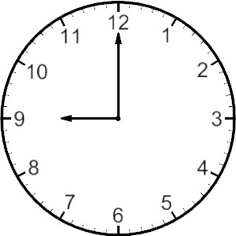 Kraak de Code
9 + 5 = 2
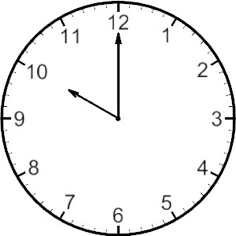 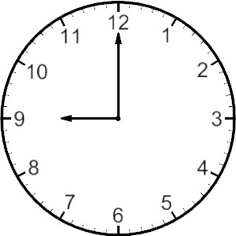 +1
Kraak de Code
9 + 5 = 2
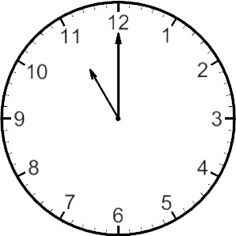 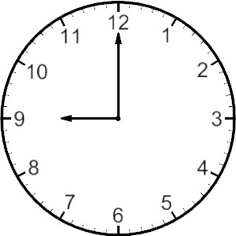 +2
Kraak de Code
9 + 5 = 2
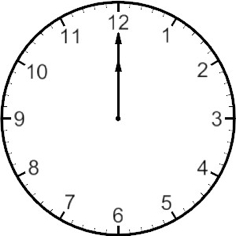 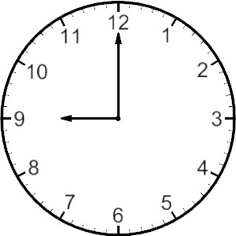 +3
Kraak de Code
9 + 5 = 2
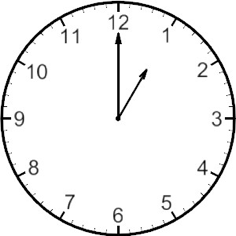 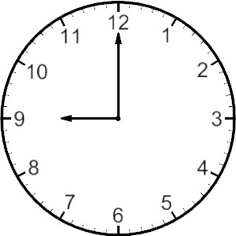 +4
Kraak de Code
9 + 5 = 2
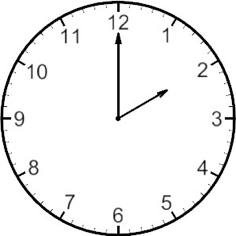 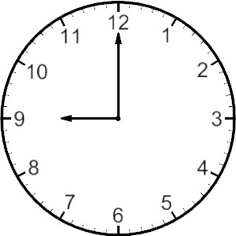 +5
Kraak de Code
9 + 5 = 2
9 + 6 = 3
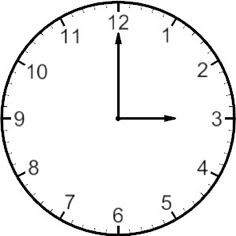 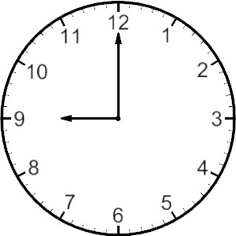 Kraak de Code
9 + 5 = 2
9 + 6 = 3
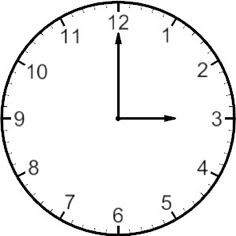 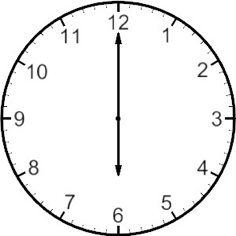 3 + 15 = 6
Kraak de Code
9 + 5 = 2
9 + 6 = 3
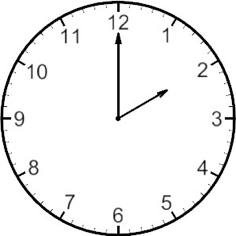 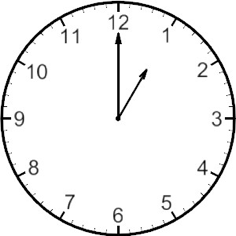 3 + 15 = 6
2 + 11 = 1
Kraak de Code
9 + 5 = 2
9 + 6 = 3
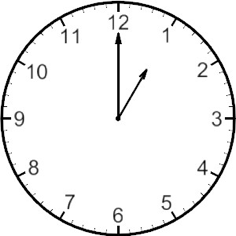 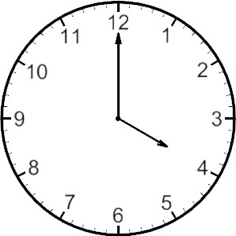 3 + 15 = 6
2 + 11 = 1
1 - 9 = 4
Kraak de Code
9 + 5 = 2
9 + 6 = 3
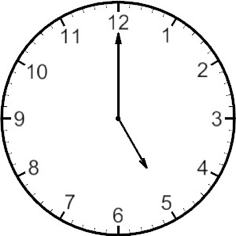 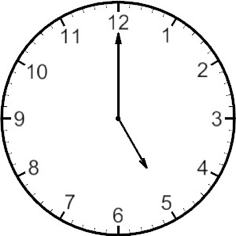 3 + 15 = 6
2 + 11 = 1
1 - 9 = 4
5 - 12 = 5
Kraak de Code
9 + 5 = 2
Rest bij
9 + 6 = 3
1
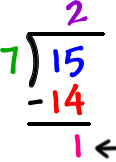 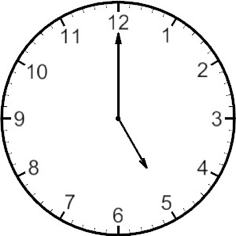 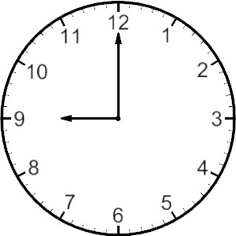 12
18
3 + 15 = 6
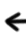 12
2 + 11 = 1
6
1 - 9 = 4
deling 
door 12
5 - 12 = 5
Kraak de Code
5
+12
17
congruent 
modulo 12
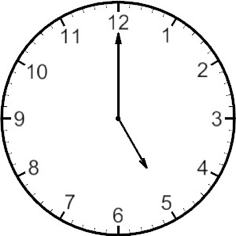 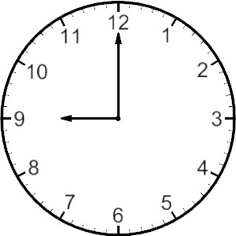 +12
29
+12
41
+12
53
+12
65
Kraak de Code
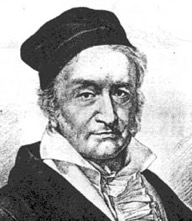 a en b dezelfde rest hebben bij deling door n.
1777-1855
Kraak de Code
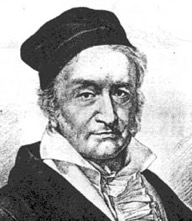 a en b dezelfde rest hebben bij deling door n.
1777-1855
NL82 ABNA 0566 8410 88
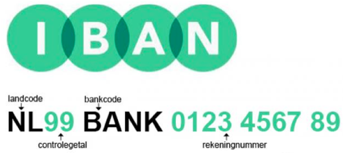 Kraak de Code
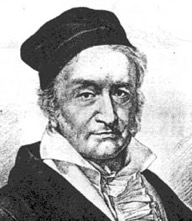 a en b dezelfde rest hebben bij deling door n.
1777-1855
NL82 ABNA 0566 8410 88
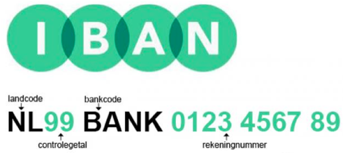 ABNA0566841088NL82
Kraak de Code
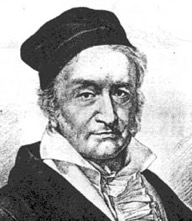 a en b dezelfde rest hebben bij deling door n.
1777-1855
NL82 ABNA 0566 8410 88
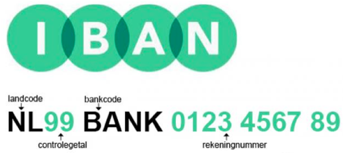 ABNA0566841088NL82

A=10, B= 11, …, Z=35: 101123100566841088232182
Kraak de Code
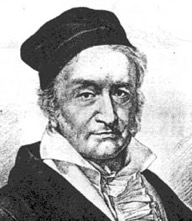 a en b dezelfde rest hebben bij deling door n.
1777-1855
NL82 ABNA 0566 8410 88
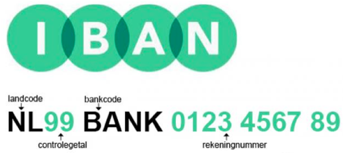 Kraak de Code
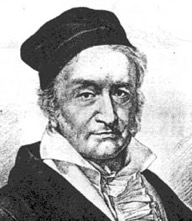 a en b dezelfde rest hebben bij deling door n.
1777-1855
NL82 ABNA 0566 8410 88
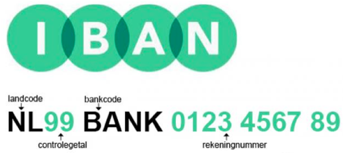 Kraak de Code
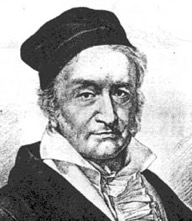 a en b dezelfde rest hebben bij deling door n.
1777-1855
NLxx INGB 0006 3390 95
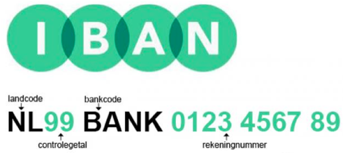 INGB0006339095NL
Kraak de Code
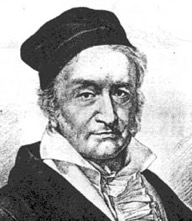 a en b dezelfde rest hebben bij deling door n.
1777-1855
NLxx INGB 0006 3390 95
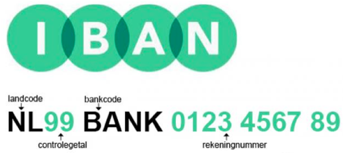 INGB0006339095NL

A=10, B= 11, …, Z=35: 182316110006339095232100
Kraak de Code
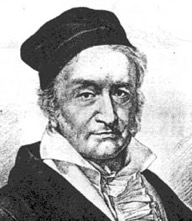 a en b dezelfde rest hebben bij deling door n.
1777-1855
NLxx INGB 0006 3390 95
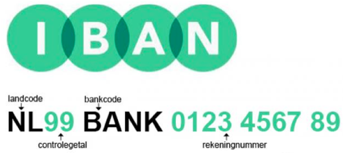 Kraak de Code
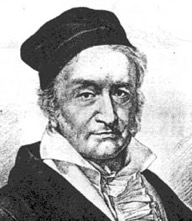 a en b dezelfde rest hebben bij deling door n.
1777-1855
NL20 INGB 0006 3390 95
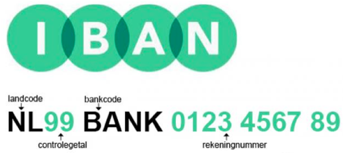 25
0
1
2
a
b
c
d
e
f
g
h
i
j
k
l
m
n
o
p
q
r
s
t
u
v
w
x
y
z


























a
b
c
d
e
f
g
h
i
j
k
l
m
n
o
p
q
r
s
t
u
v
w
x
y
z
Kraak de CodeCaesar-code
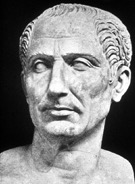 100-40 BC
25
0
1
2
a
b
c
d
e
f
g
h
i
j
k
l
m
n
o
p
q
r
s
t
u
v
w
x
y
z


























a
b
c
d
e
f
g
h
i
j
k
l
m
n
o
p
q
r
s
t
u
v
w
x
y
z
w
i
s
k
u
n
d
e

z
Kraak de CodeCaesar-code
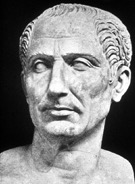 100-40 BC
+ 3
25
0
1
2
a
b
c
d
e
f
g
h
i
j
k
l
m
n
o
p
q
r
s
t
u
v
w
x
y
z


























a
b
c
d
e
f
g
h
i
j
k
l
m
n
o
p
q
r
s
t
u
v
w
x
y
z
w
i
s
k
u
n
d
e








z
l
v
n
x
q
g
h
Kraak de CodeCaesar-code
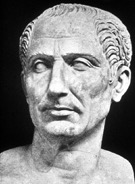 100-40 BC
+ 3
25
0
1
2
a
b
c
d
e
f
g
h
i
j
k
l
m
n
o
p
q
r
s
t
u
v
w
x
y
z


























a
b
c
d
e
f
g
h
i
j
k
l
m
n
o
p
q
r
s
t
u
v
w
x
y
z
w
w
i
i
s
s
k
k
u
u
n
n
d
d
e
e








z
l
v
n
x
q
g
h








Kraak de CodeCaesar-code
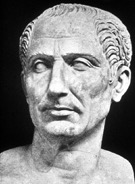 100-40 BC
+ 3
+ ?
25
0
1
2
a
b
c
d
e
f
g
h
i
j
k
l
m
n
o
p
q
r
s
t
u
v
w
x
y
z


























a
b
c
d
e
f
g
h
i
j
k
l
m
n
o
p
q
r
s
t
u
v
w
x
y
z
w
w
i
i
s
s
k
k
u
u
n
n
d
d
e
e








z
l
v
n
x
q
g
h








Kraak de CodeCaesar-code
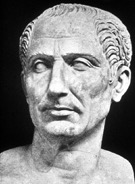 100-40 BC
+ 3
+ 23
25
0
1
2
a
b
c
d
e
f
g
h
i
j
k
l
m
n
o
p
q
r
s
t
u
v
w
x
y
z


























a
b
c
d
e
f
g
h
i
j
k
l
m
n
o
p
q
r
s
t
u
v
w
x
y
z
w
w
i
i
s
s
k
k
u
u
n
n
d
d
e
e








z
l
v
n
x
q
g
h








Kraak de CodeCaesar-code
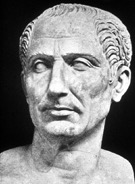 100-40 BC
+ 3
– 3
25
0
1
2
a
b
c
d
e
f
g
h
i
j
k
l
m
n
o
p
q
r
s
t
u
v
w
x
y
z


























a
b
c
d
e
f
g
h
i
j
k
l
m
n
o
p
q
r
s
t
u
v
w
x
y
z
w
i
s
k
u
n
d
e
w
w
i
i
s
s
k
k
u
u
n
n
d
d
e
e
























22
8
18
10
20
13
3
4
z
z
l
l
v
v
n
n
x
x
q
q
g
g
h
h
















25
11
21
13
23
16
6
7
Kraak de CodeCaesar-code
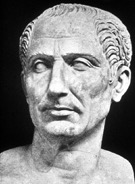 100-40 BC
+ 3
– 3
25
0
1
2
a
b
c
d
e
f
g
h
i
j
k
l
m
n
o
p
q
r
s
t
u
v
w
x
y
z


























a
b
c
d
e
f
g
h
i
j
k
l
m
n
o
p
q
r
s
t
u
v
w
x
y
z
w
i
s
k
u
n
d
e
w
w
i
i
s
s
k
k
u
u
n
n
d
d
e
e
























x
y
z
22
8
18
10
20
13
3
4
z
z
l
l
v
v
n
n
x
x
q
q
g
g
h
h











23
24
25








25
11
21
13
23
16
6
7



26
27
28
Kraak de CodeCaesar-code
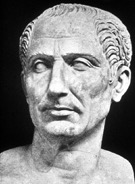 100-40 BC
Maar
+ 3
+ 3
– 3
25
0
1
2
a
b
c
d
e
f
g
h
i
j
k
l
m
n
o
p
q
r
s
t
u
v
w
x
y
z


























a
b
c
d
e
f
g
h
i
j
k
l
m
n
o
p
q
r
s
t
u
v
w
x
y
z
w
i
s
k
u
n
d
e
w
w
i
i
s
s
k
k
u
u
n
n
d
d
e
e
























x
y
z
22
8
18
10
20
13
3
4
z
z
l
l
v
v
n
n
x
x
q
q
g
g
h
h











23
24
25








25
11
21
13
23
16
6
7
+ 3



0
1
2
Kraak de CodeCaesar-code
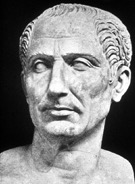 100-40 BC
Maar
+ 3
– 3
mod 26
Kraak de CodeCaesar-code
Definitie Characters
alfa:="abcdefghijklmnopqrstuvwxyz”
Kraak de CodeCaesar-code
Definitie Characters
alfa:="abcdefghijklmnopqrstuvwxyz”
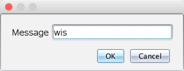 Input Message & Key
RequestStr "Message",message
message:=“wis”
Request "Key",key
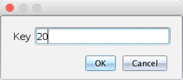 key:=20
Kraak de CodeCaesar-code
Definitie Characters
alfa:="abcdefghijklmnopqrstuvwxyz”
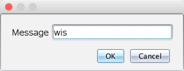 Input Message & Key
RequestStr "Message",message
message:=“wis”
Request "Key",key
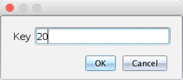 Coding
key:=20
For i,1,dim(message)
   c:=mid(message,i,1)
   a:=inString(alfa,c)-1+key
   m:=mod(a,26)
   code:=mid(alfa,m+1,1)
EndFor
i := 1
   c := “w”
   a := 22 - 1 + 20 = 42
   m := mod(42,26) = 16
   code := “q”
Kraak de CodeCaesar-code
Definitie Characters
alfa:="abcdefghijklmnopqrstuvwxyz”
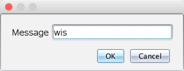 Input Message & Key
RequestStr "Message",message
message:=“wis”
Request "Key",key
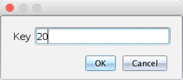 Coding
key:=20
For i,1,dim(message)
   c:=mid(message,i,1)
   a:=inString(alfa,c)-1+key
   m:=mod(a,26)
   code:=mid(alfa,m+1,1)
EndFor
i := 2
   c := “i”
   a := 9 - 1 + 20 = 28
   m := mod(28,26) = 2
   code := “c”
Kraak de CodeCaesar-code
Definitie Characters
alfa:="abcdefghijklmnopqrstuvwxyz”
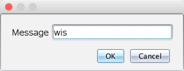 Input Message & Key
RequestStr "Message",message
message:=“wis”
Request "Key",key
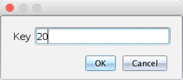 Coding
key:=20
For i,1,dim(message)
   c:=mid(message,i,1)
   a:=inString(alfa,c)-1+key
   m:=mod(a,26)
   code:=mid(alfa,m+1,1)
EndFor
i := 3
   c := “s”
   a := 19 - 1 + 20 = 38
   m := mod(38,26) = 12
   code := “m”
Kraak de CodeCaesar-code
Definitie Characters
alfa:="abcdefghijklmnopqrstuvwxyz”
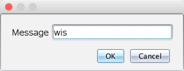 Input Message & Key
RequestStr "Message",message
message:=“wis”
Request "Key",key
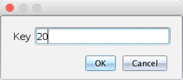 Coding
code:=" "
key:=20
For i,1,dim(message)
   c:=mid(message,i,1)
   a:=inString(alfa,c)-1+key
   m:=mod(a,26)
   code:=code&mid(alfa,m+1,1)
EndFor
i := 1
   c := “w”
   a := 22 - 1 + 20 = 42
   m := mod(42,26) = 16
   code := “q”
Kraak de CodeCaesar-code
Definitie Characters
alfa:="abcdefghijklmnopqrstuvwxyz”
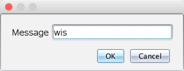 Input Message & Key
RequestStr "Message",message
message:=“wis”
Request "Key",key
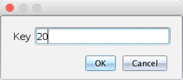 Coding
code:=" "
key:=20
For i,1,dim(message)
   c:=mid(message,i,1)
   a:=inString(alfa,c)-1+key
   m:=mod(a,26)
   code:=code&mid(alfa,m+1,1)
EndFor
i := 2
   c := “i”
   a := 9 - 1 + 20 = 28
   m := mod(28,26) = 2
   code := “qc”
Kraak de CodeCaesar-code
Definitie Characters
alfa:="abcdefghijklmnopqrstuvwxyz”
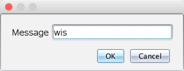 Input Message & Key
RequestStr "Message",message
message:=“wis”
Request "Key",key
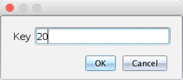 Coding
code:=" "
key:=20
For i,1,dim(message)
   c:=mid(message,i,1)
   a:=inString(alfa,c)-1+key
   m:=mod(a,26)
   code:=code&mid(alfa,m+1,1)
EndFor
i := 3
   c := “s”
   a := 19 - 1 + 20 = 38
   m := mod(38,26) = 12
   code := “qcm”
Kraak de CodeCaesar-code
Definitie Characters
alfa:="abcdefghijklmnopqrstuvwxyz”
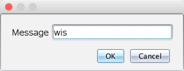 Input Message & Key
RequestStr "Message",message
message:=“wis”
Request "Key",key
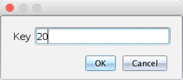 Coding
code:=" "
key:=20
For i,1,dim(message)
   c:=mid(message,i,1)
   a:=inString(alfa,c)-1+key
   m:=mod(a,26)
   code:=code&mid(alfa,m+1,1)
EndFor
i := 3
   c := “s”
   a := 19 - 1 + 20 = 38
   m := mod(38,26) = 12
   code := “qcm”
Output Code
Disp code
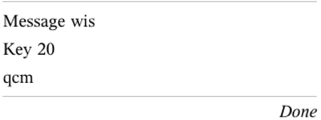 Kraak de CodeCaesar-code
Definitie Characters
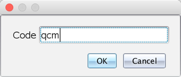 alfa:="abcdefghijklmnopqrstuvwxyz”
Input Message & Key
RequestStr ”Code",code
code:=“qcm”
Request "Key",key
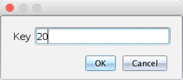 Decoding
message:=" "
key:=20
For i,1,dim(code)
   c:=mid(code,i,1)
   a:=inString(alfa,c)-1-key
   m:=mod(a,26)
   message:=message&mid(alfa,m+1,1)
EndFor
Output Code
Disp message
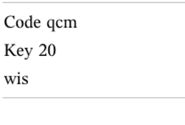 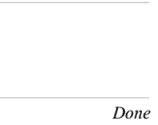 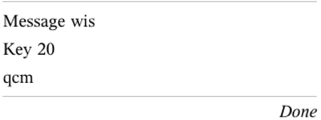 Kraak de CodeCaesar-code
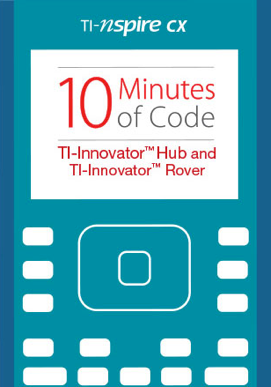 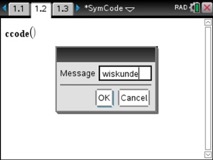 Kraak de CodeCaesar-code
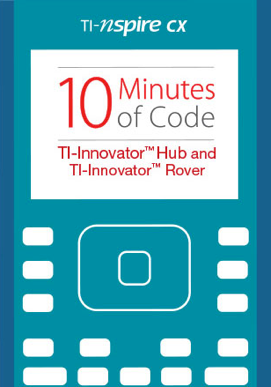 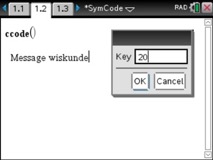 Kraak de CodeCaesar-code
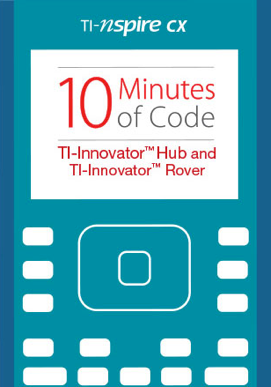 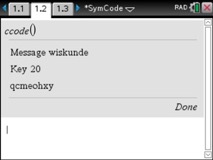 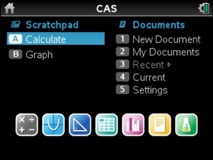 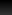 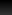 Kraak de CodeCaesar-code
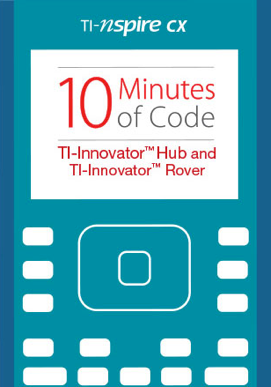 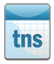 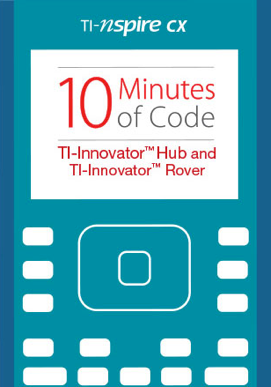 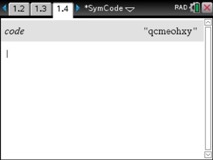 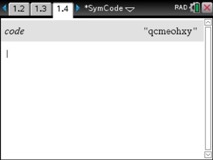 Kraak de CodeCaesar-code
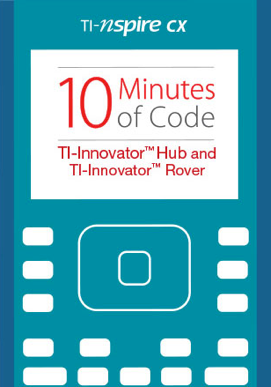 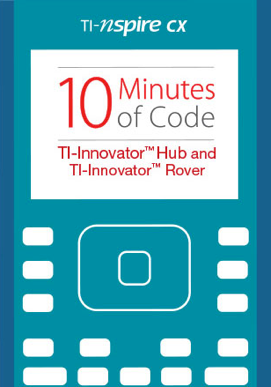 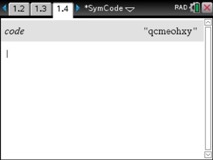 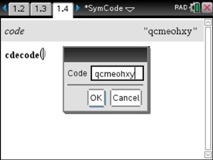 Kraak de CodeCaesar-code
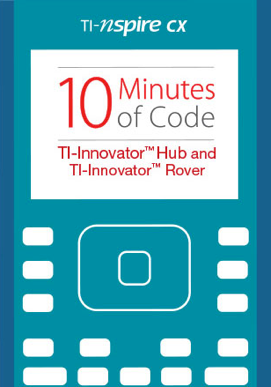 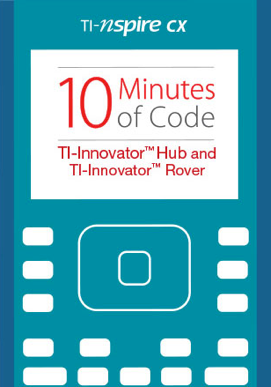 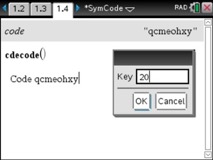 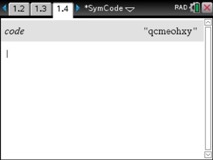 Kraak de CodeCaesar-code
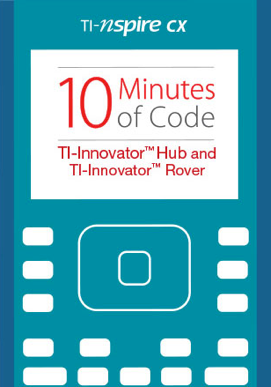 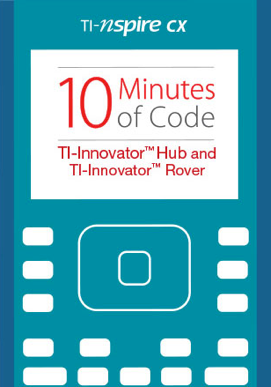 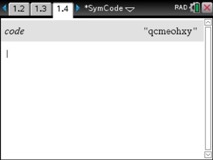 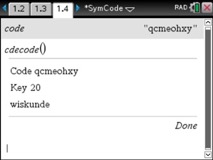 Kraak de CodeSysteem van Vigenère
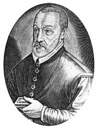 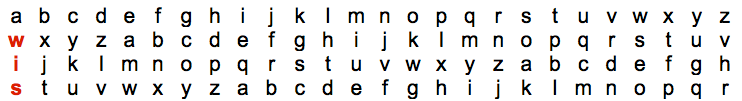 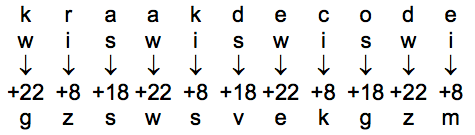 mod 26
Kraak de CodeSysteem van Vigenère
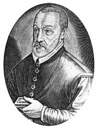 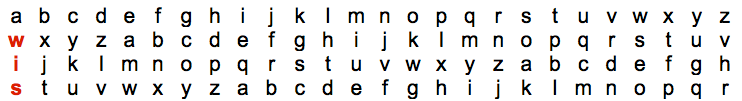 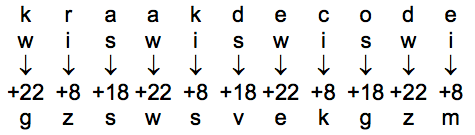 mod 26
Som van twee letters
a:=inString(alfa,c1)-1+inString(alfa,c2)-1  m:=mod(a,66)
code:=code&mid(alfa,m+1,1)
Kraak de CodeSysteem van Vigenère
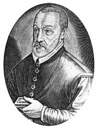 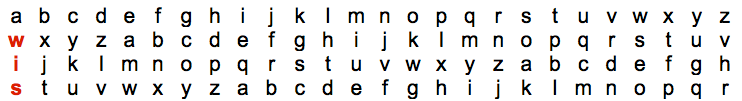 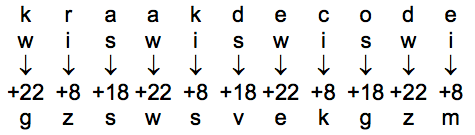 mod 26
Som van twee letters
Key onder Message
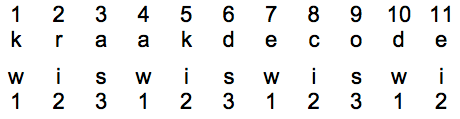 a:=inString(alfa,c1)-1+inString(alfa,c2)-1  m:=mod(a,66)
code:=code&mid(alfa,m+1,1)
Kraak de CodeSysteem van Vigenère
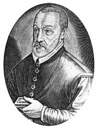 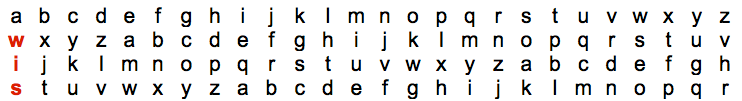 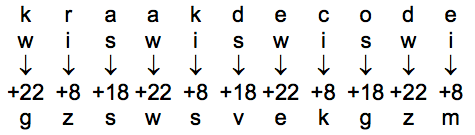 mod 26
Som van twee letters
Key onder Message
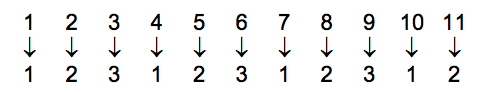 a:=inString(alfa,c1)-1+inString(alfa,c2)-1  m:=mod(a,66)
code:=code&mid(alfa,m+1,1)
Kraak de CodeSysteem van Vigenère
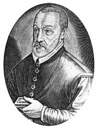 alfa:="ABCDEFGHIJKLMNOPQRSTUVWXYZ abcdefghijklmnopqrstuvwxyz@0123456789.-"
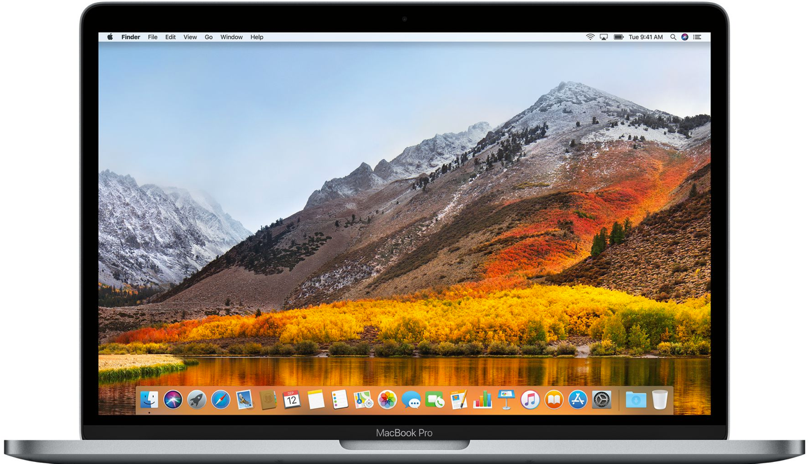 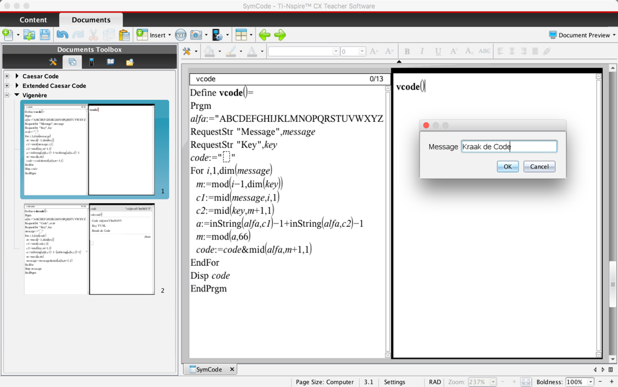 Kraak de CodeSysteem van Vigenère
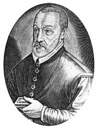 alfa:="ABCDEFGHIJKLMNOPQRSTUVWXYZ abcdefghijklmnopqrstuvwxyz@0123456789.-"
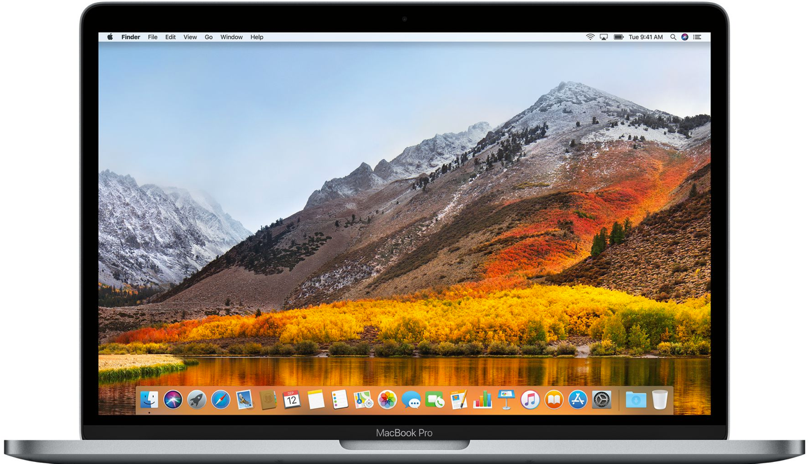 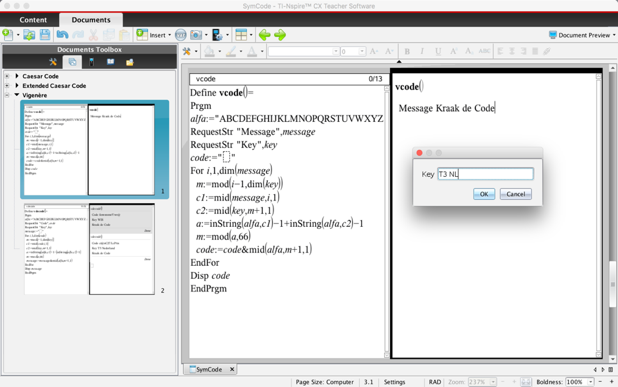 Kraak de CodeSysteem van Vigenère
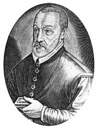 alfa:="ABCDEFGHIJKLMNOPQRSTUVWXYZ abcdefghijklmnopqrstuvwxyz@0123456789.-"
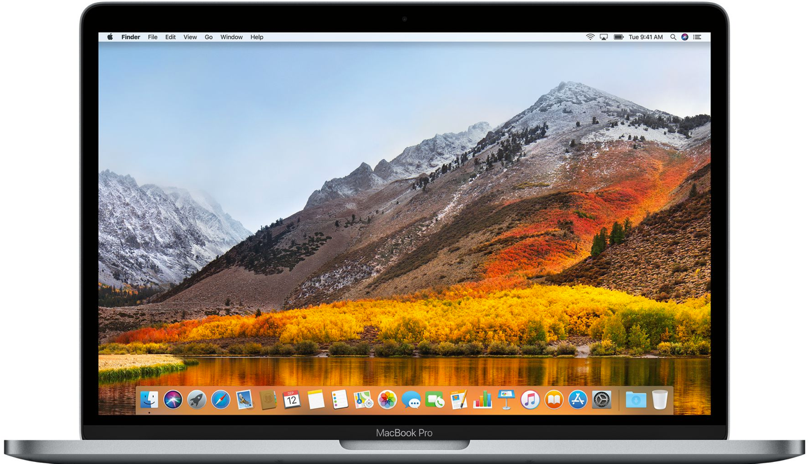 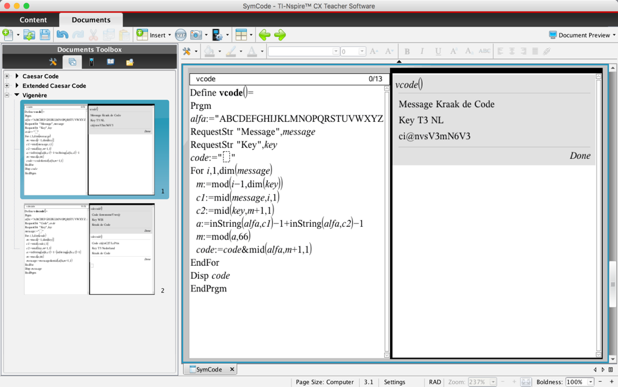 Kraak de CodeSysteem van Vigenère
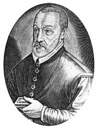 alfa:="ABCDEFGHIJKLMNOPQRSTUVWXYZ abcdefghijklmnopqrstuvwxyz@0123456789.-"
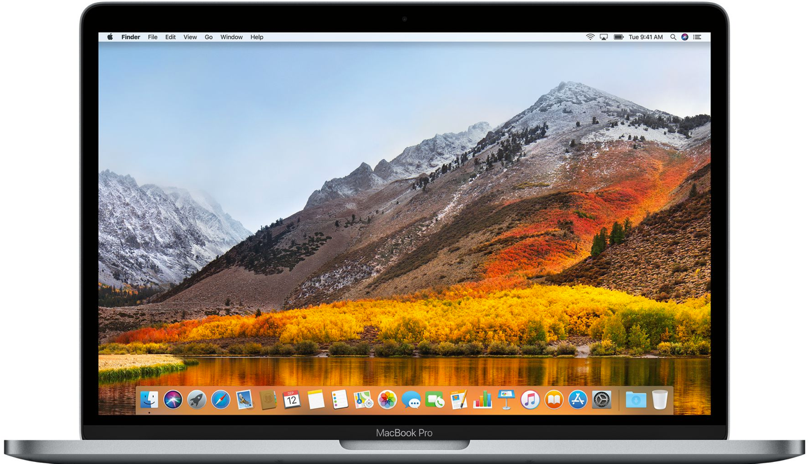 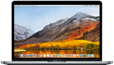 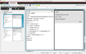 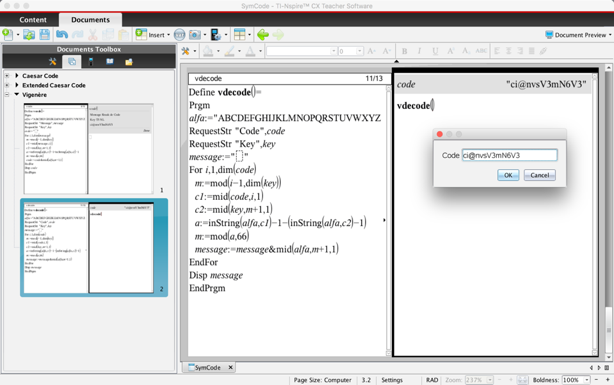 Kraak de CodeSysteem van Vigenère
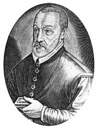 alfa:="ABCDEFGHIJKLMNOPQRSTUVWXYZ abcdefghijklmnopqrstuvwxyz@0123456789.-"
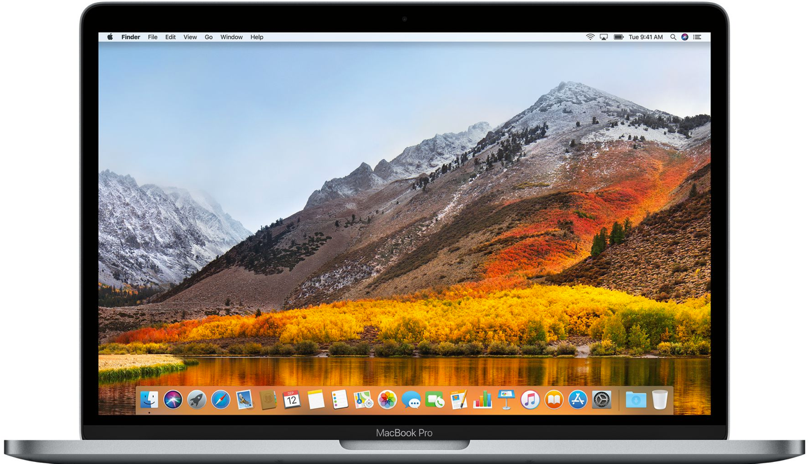 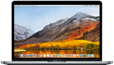 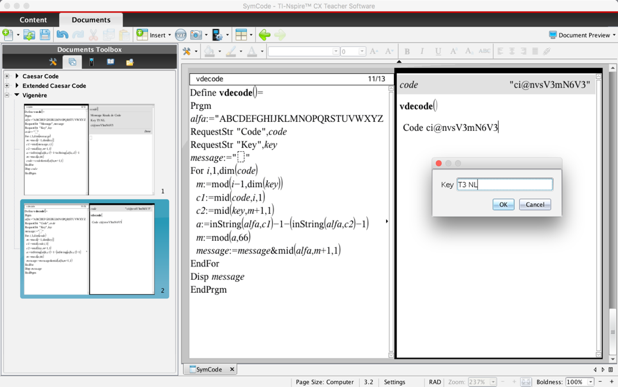 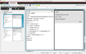 Kraak de CodeSysteem van Vigenère
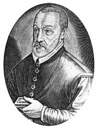 alfa:="ABCDEFGHIJKLMNOPQRSTUVWXYZ abcdefghijklmnopqrstuvwxyz@0123456789.-"
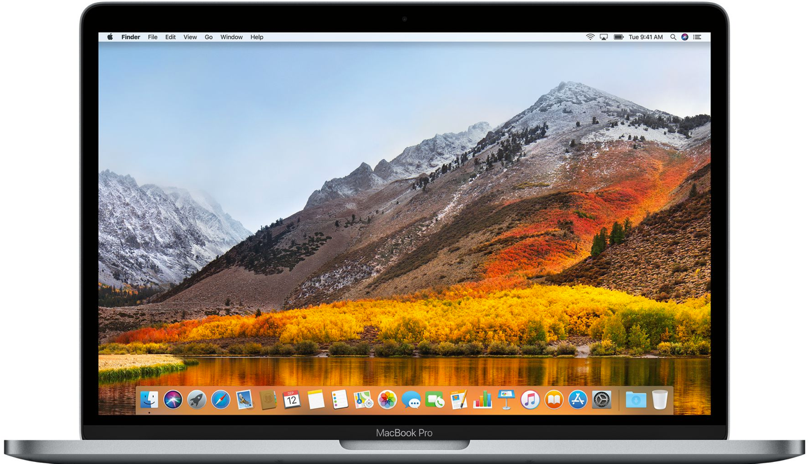 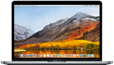 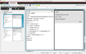 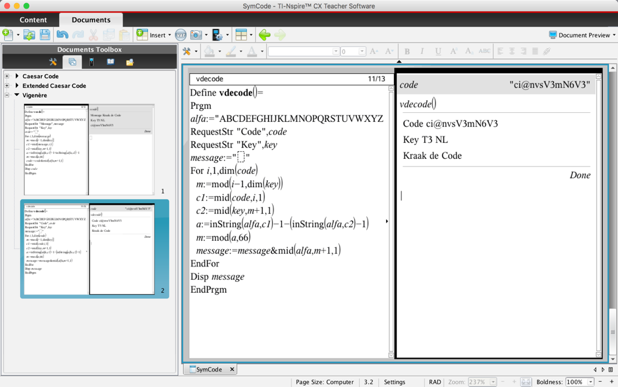 PublicFunc
SecretFunc
Kraak de CodePublic Key Systems
M
C
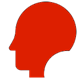 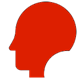 Y
X
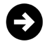 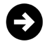 Confidential
PublicFunc
SecretFunc
Kraak de CodePublic Key Systems
M
C
PublicFuncX
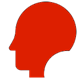 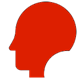 Y
X
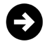 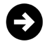 SecretFuncX
Confidential

SecretFuncX(PublicFuncX(M))=M
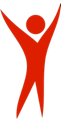 M
PublicFunc
SecretFunc
Kraak de CodePublic Key Systems
M
C
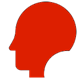 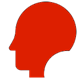 Y
X
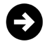 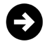 Signature
PublicFunc
SecretFunc
Kraak de CodePublic Key Systems
M
C
SecretFuncY
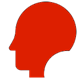 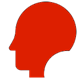 Y
X
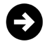 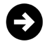 PublicFuncY
Signature

PublicFuncY(SecretFuncY(M))=M
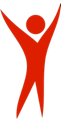 M
PublicFunc
PublicFunc
SecretFunc
SecretFunc
Kraak de CodePublic Key Systems
M
C
SecretFuncY
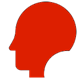 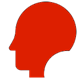 Y
X
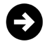 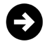 Signature & Confidential

PublicFuncY(SecretFuncY(M))=M

SecretFuncX(PublicFuncX(M))=M
PublicFunc
PublicFunc
SecretFunc
SecretFunc
Kraak de CodePublic Key Systems
M
C
SecretFuncY
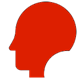 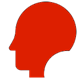 Y
X
PublicFuncX
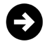 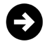 Signature & Confidential

PublicFuncY(SecretFuncY(M))=M

SecretFuncX(PublicFuncX(M))=M
PublicFunc
PublicFunc
SecretFunc
SecretFunc
Kraak de CodePublic Key Systems
M
C
SecretFuncY
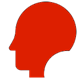 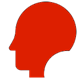 Y
X
PublicFuncX
SecretFuncX
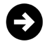 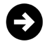 PublicFuncY
Signature & Confidential

PublicFuncY(SecretFuncY(M))=M

SecretFuncX(PublicFuncX(M))=M
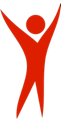 M
Kraak de CodeRSA Code Math
De kleine Stelling van Fermat
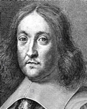 1601-1665

Kraak de CodeRSA Code Math
De kleine Stelling van Fermat
Stelling van Euler
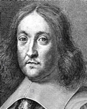 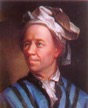 1707-1783
1601-1665


φ(3) = 2		φ(35) = 24 

φ(15) = 8		 φ(8) = 4 

φ(n) = n - 1  voor n een priemgetal
Kraak de CodeRSA Code Math
De kleine Stelling van Fermat
Stelling van Euler

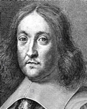 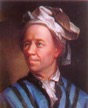 1601-1665


φ(3) = 2		φ(35) = 24 

φ(15) = 8		 φ(8) = 4 

φ(n) = n - 1  voor n een priemgetal
Kraak de CodeRSA Code
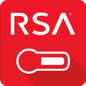 Rivest
Shamir
Adleman
Two Primes
   n = pq = 55  en  φ(n) = 40
p = 5  & q = 11
Kraak de CodeRSA Code
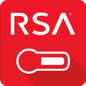 Rivest
Shamir
Adleman
Two Primes
   n = pq = 55  en  φ(n) = 40
p = 5  & q = 11
Secret Key
e = 23  &  n = 55
Bepaal e:  1 < e < φ(n) = 40  en  gcd(e,φ(n)) = 1
Kraak de CodeRSA Code
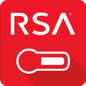 Rivest
Shamir
Adleman
Two Primes
   n = pq = 55  en  φ(n) = 40
p = 5  & q = 11
Secret Key
e = 23  &  n = 55
Bepaal e:  1 < e < φ(n) = 40  en  gcd(e,φ(n)) = 1
Public key
e.eφ(φ(n)) - 1 ≡ 1 mod φ(n)
d = 7  en  n = 55
eφ(φ(n)) - 1 = 2315 ≡ 7 mod 40
Kraak de CodeRSA Code
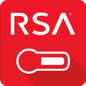 Rivest
Shamir
Adleman
p = 5  &  q = 11  met  n = pq = 55  en  φ(n) = 40
w
22
Public:	d = 7  &  n = 55
PublicFunc(x) = x d mod n
Kraak de CodeRSA Code
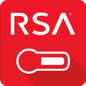 Rivest
Shamir
Adleman
p = 5  &  q = 11  met  n = pq = 55  en  φ(n) = 40
w
22
Public:	d = 7  &  n = 55
PublicFunc(x) = x d mod n
w d
Kraak de CodeRSA Code
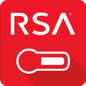 Rivest
Shamir
Adleman
p = 5  &  q = 11  met  n = pq = 55  en  φ(n) = 40
w
22
Public:	d = 7  &  n = 55
PublicFunc(x) = x d mod n
w d
Secret:  e = 23  &  n = 55
SecretFunc(x) = x e mod n
(wd )e
Kraak de CodeRSA Code
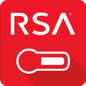 Rivest
Shamir
Adleman
p = 5  &  q = 11  met  n = pq = 55  en  φ(n) = 40
w
22
Public:	d = 7  &  n = 55
PublicFunc(x) = x d mod n
w d
Secret:  e = 23  &  n = 55
SecretFunc(x) = x e mod n
(wd )e
Kraak de CodeRSA Code
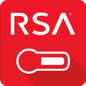 Two Primes
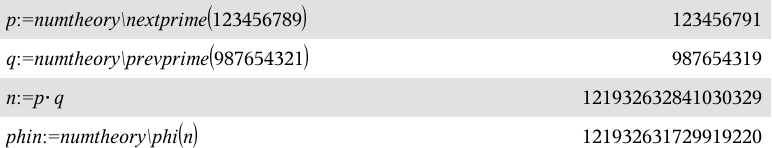 Kraak de CodeRSA Code
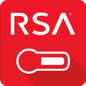 Two Primes
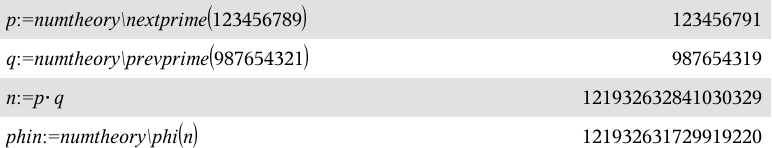 Secret Key
e met 1 < e < φ(n) = 12193263172991922040 & gcd(e,φ(n)) = 1
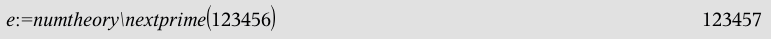 Kraak de CodeRSA Code
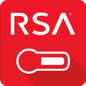 Two Primes
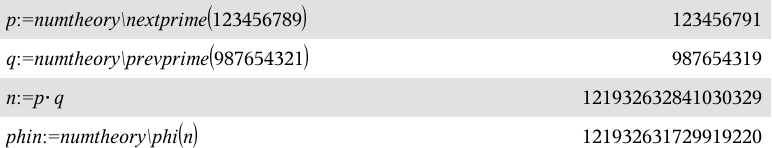 Secret Key
e met 1 < e < φ(n) = 12193263172991922040 & gcd(e,φ(n)) = 1
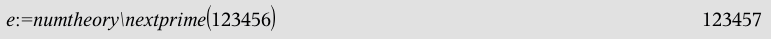 Public key
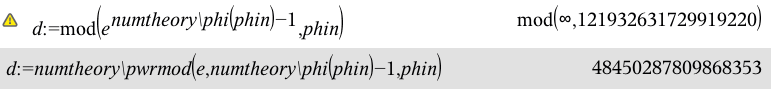 Kraak de CodeRSA Code
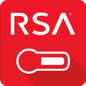 TI-Nspire CX
ASCII
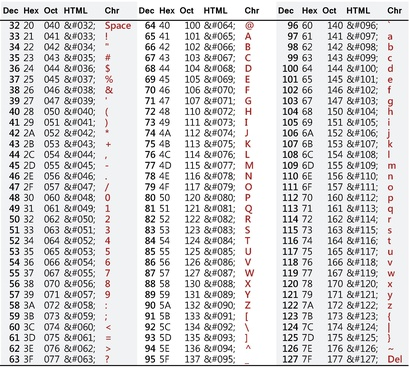 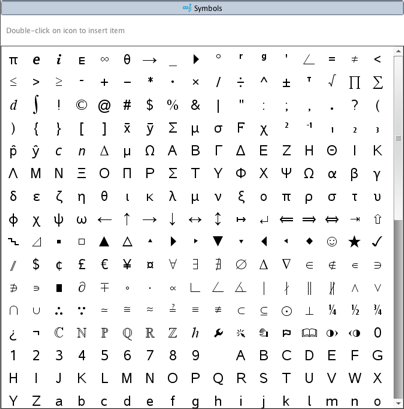 Kraak de CodeRSA Code
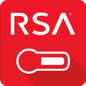 TI-Nspire CX
ASCII
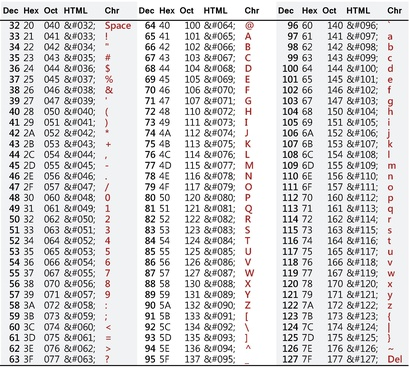 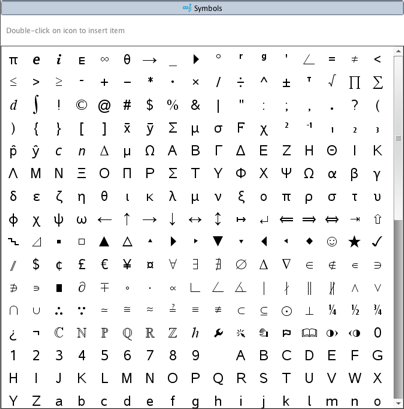 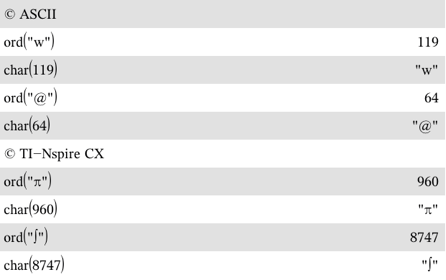 Kraak de CodeRSA Code
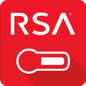 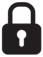 Coderen
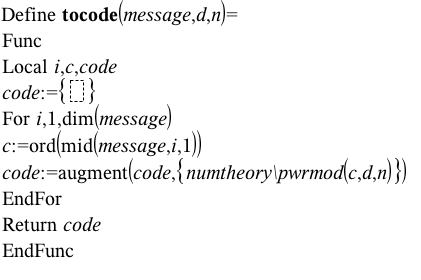 Kraak de CodeRSA Code
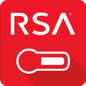 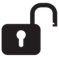 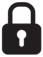 Coderen
Decoderen
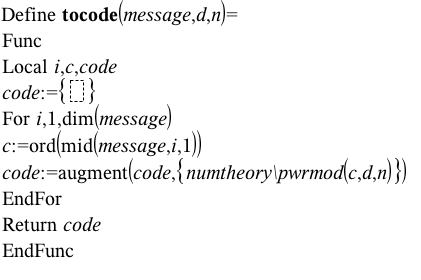 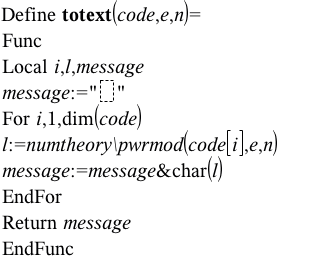 Kraak de CodeRSA Code
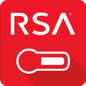 Coderen
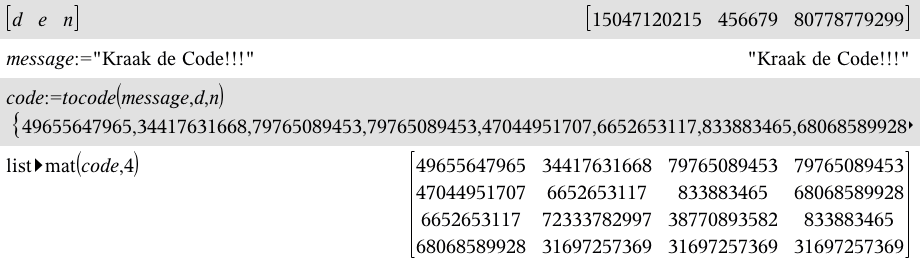 Kraak de CodeRSA Code
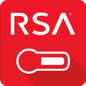 Coderen
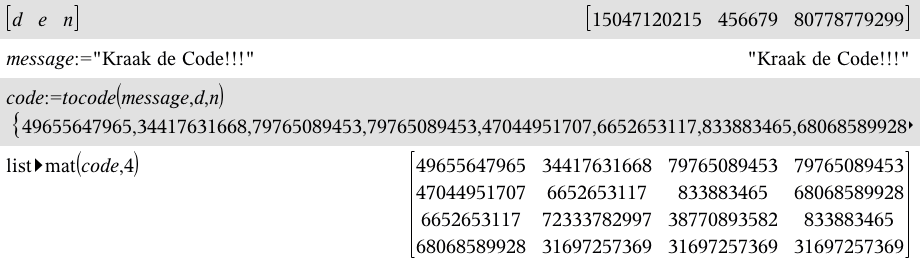 Decoderen
e = 123457   n = 121932632841030329
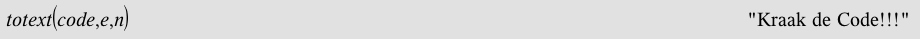 Kraak de CodeRSA Code
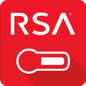 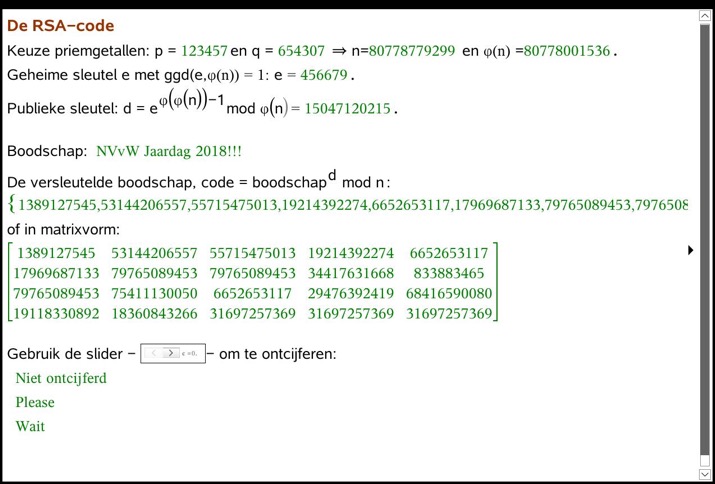 Kraak de CodeRSA Code
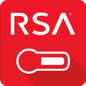 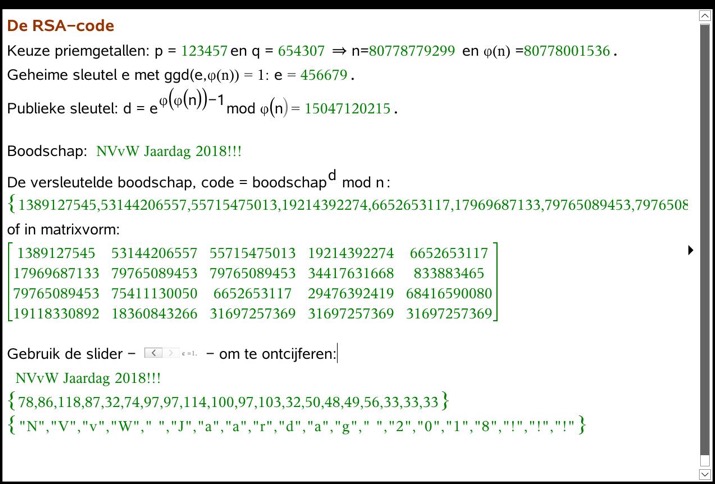 Kraak de CodeRSA Code
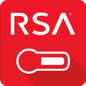 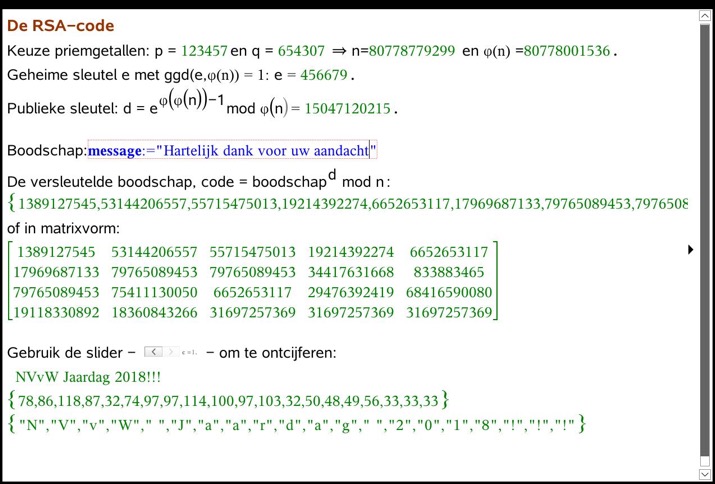 Kraak de CodeRSA Code
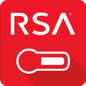 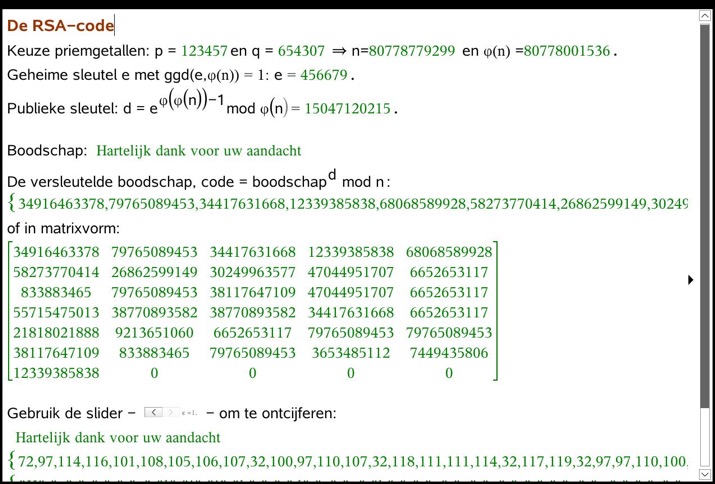 Kraak de CodeMersenne Priemgetal
26 december 2017
2 77232917 - 1
6684 	pagina’s
494669 regels
23 249 425 cijfers
109200152134336357954663623671859737147415709143159268679820874447233353787319423210908203521309150481941830002067277298859316620949159785891598022516081875556867644360217685883835422002371533324312269493855526912458945791017042534186626021811439204605606562722754475921964580286938247744138441359656787422200041738479835612578144158570280232789961783931552660474961546060065832697633847434557988758304106573202139034945077414674861097967381659198171375664670491162371109997046640375663560677300656395584994498639912562709108305554228979596533769562486212043580343576326133548374146728818036530507554285790128801398508174037730644758802937144826580481791986955895949717777502792111615047559845004938283776630534714034123320161949803226132261356565685022810957296815486932529345194693349128248553586976313033850362869437866419177609814678096591533071368600651449835103594708139582055626058517778233092526143301237716421840563301521543678535495171893158110708672387546984523144637879787982079547068080431031877496490235532880713610254890679950237969451201251698551940843026071301872931656434899789880640868300179327067951664376926811176422304654781324916840691018033735808738547871167964097671118784116380121050561724419034171271165627282301572637485967203864624451300680931085563477380646396512148093687649638702661321816667774456291911712154304868311526247809380648135148843544985102382852693383793074844264961013517460136213795568659199062325275699518527612211087340420928173798354375487316982841774300841251889506225985390660162763912306766729482668190954034827978028594752969438106816757974838498441940521480819129563456434861832073146629386465070014824589484700528917986225575747512967086276640155228655020423020930379468540471868343183473026394138266727077108404703619290713927736303303631046625576656122473359389026674312703897764692925428189841868300315099612959459685035818038465749665970166228811519944515187419431015644795730954762566011563221855150866062009308804005645181367227041101849177755402521358493697195315273255482208761178329523943368280729479333122671818548446827408031930532039759750741426127185693211055167511243824149284810267252135634089423688385839003103525134552428209467979341687409730971634643201059264501165172340847009772478141422050159531425472797199628681323345876927646735070499969590557940488311982157330757504748524214010683236195069861609160736023174096507979366266451389512046480856851215919541621864104325220521386568215668731200223357320408650351965179355445109238013847604743873587996701789422099808044911689311015867669943517481041161726465142736188639386695592300756782153126399988797699851729077982060634937041886738468708605314180389839832150607059043591374474257327786451842786179619584036679057860754788943986502176664042800605247853869605238440377767069184515836973303379134145813488557280519897729975704164662098284334568489821119905224491792907865768766399662719692217336785810348146070841480716822459539316047274264326081288694257818175864313971267009194333105597213069090913519645349046250328165019447462447740467827888388626501730616786199572092717696213583498881928803407960157115470209133960580020109695028685505076256629344000985441348742682344672355464342494920968571300120195252964482629751595847183759581090005776000994180843755914985635266084591852272406170634939952559716884972980016036426957608570683423964148677116731781665125439907375585073790391775081668488481035127148486014746031722056943086727583947912656456326858247
# 2486
Kraak de Code
Koen Stulens